THR designs and options for complex hips
Mr. Glenn Boyce MBBS Dip Anat FRACS
Femur uncemented options
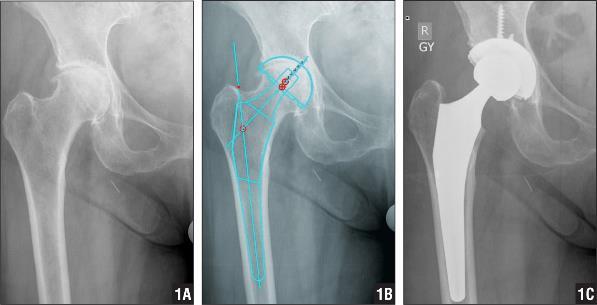 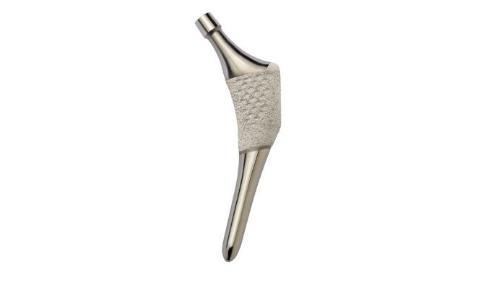 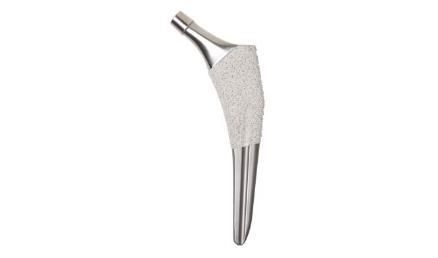 Proximal metaphyseal fit 
	- 2 neck angles  (1270 or 1320)
	- Offset increases with body size (28-	53mm)
Must template to see if the uncemented stem fits
Will not work in all cases
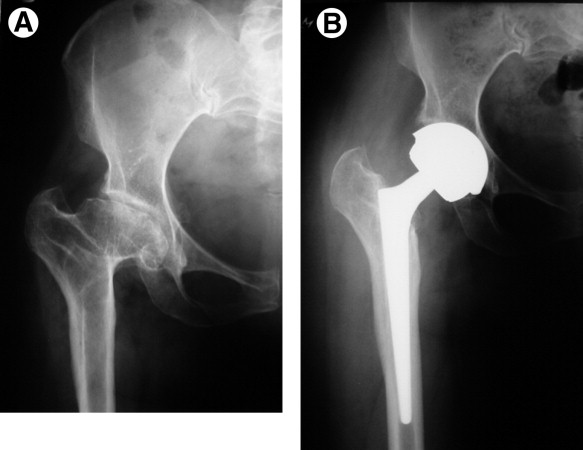 Must template to see if the uncemented stem fits
Difficult distal stem fixation
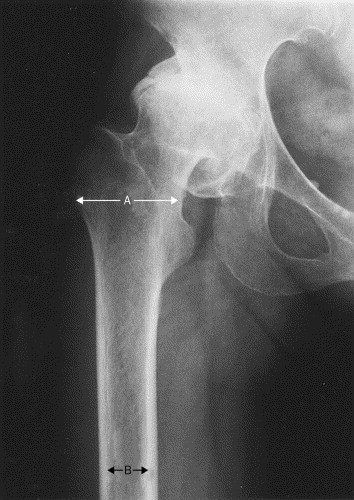 Canal flare 
A/B 

Wide less than 3

Normal 3- 5 

Higher failure rate uncemented
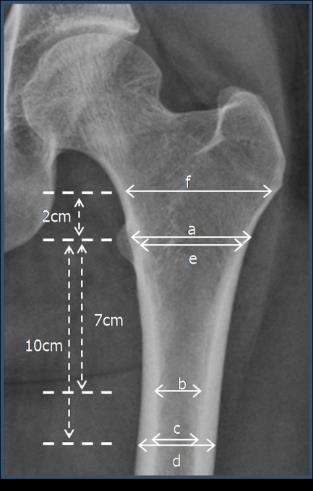 A
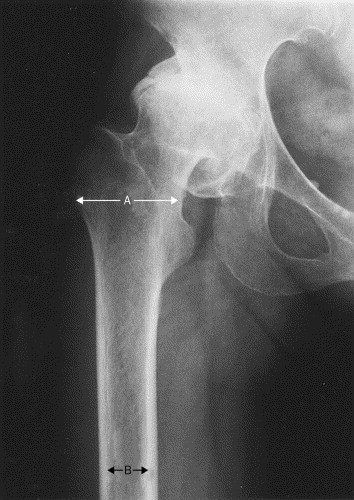 B
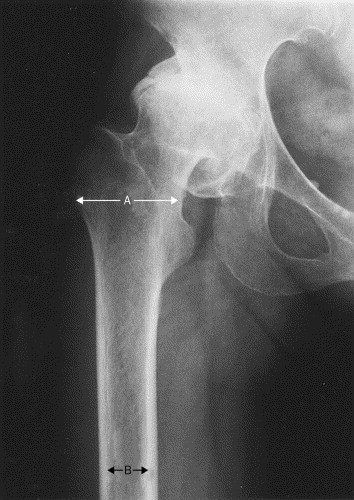 Cement gives more options!
More freedom to match centre of rotation
Plus you can adjust anteversion
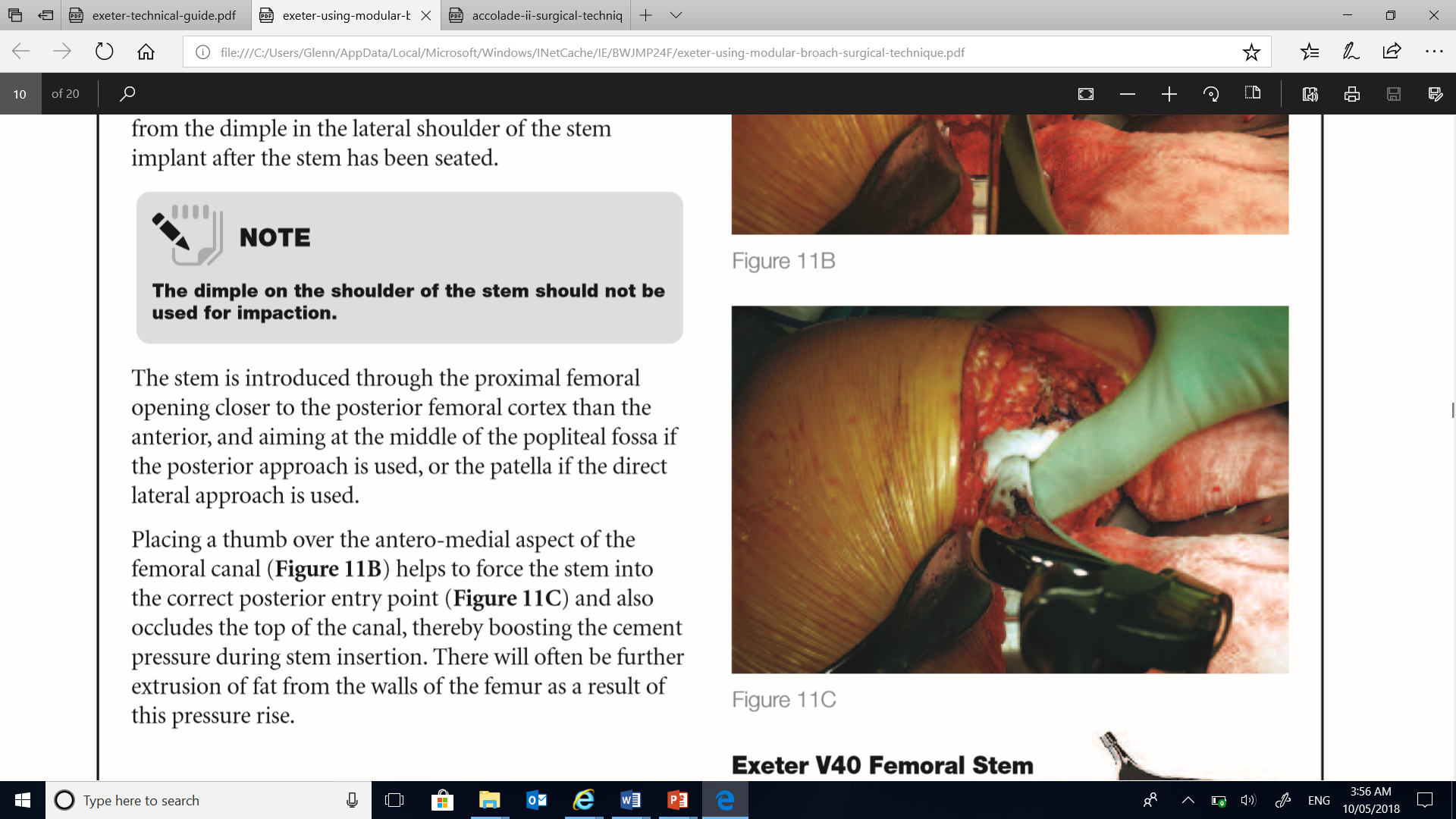 Modular uncemented options
diaphyseal + metaphyseal fit

Choices in distal stem morphology
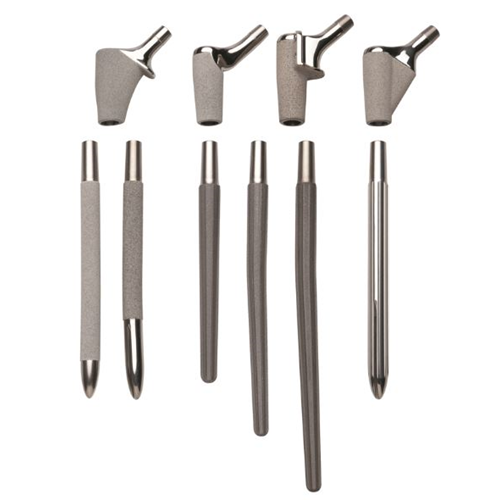 Taper + flutes improved distal stability
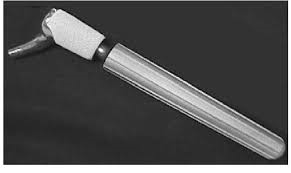 Taper  immediate axial stability. 
Higher taper angle (>5 degrees) improves resistance to subsidence  

50% cases have mild subsidence  within 3 years (> 1.5 mm)
 
5-10% Significant subsidence >3 years (> 5mm) 

Flutes provide immediate rotational stability. (Thinner flutes increased torque resistance)
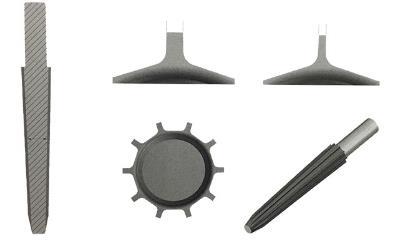 Stem requirements
Extensively porous coated stem


Bi-cortical contact MUST be 2 cortical widths
finish ETO above isthmus 

Power reaming distal

Straight stem creates 3 point fixation
Revision- Uncemented long stem with impaction grafting
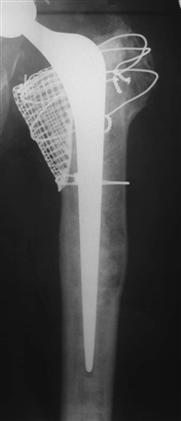 Option for elderly low demand patients with poor bone stock

BUT

Demanding 
Recreate tube and stabilise
Remodeling of the endosteum around 6 weeks leads to canal widening

New tumour prosthesis easier to use for low demand patients
Support options for bone grafting
Proximal femoral replacement
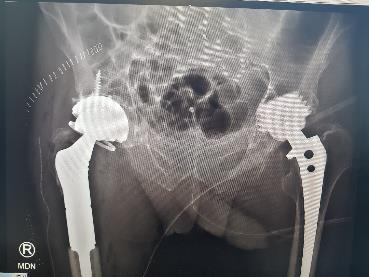 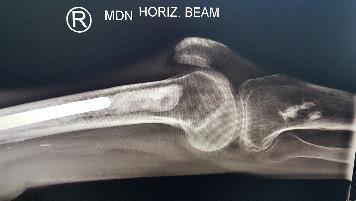 Primary or revision
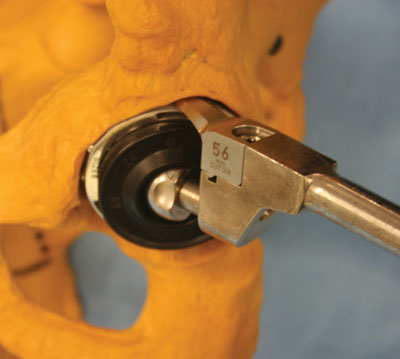 intact AP rim ?
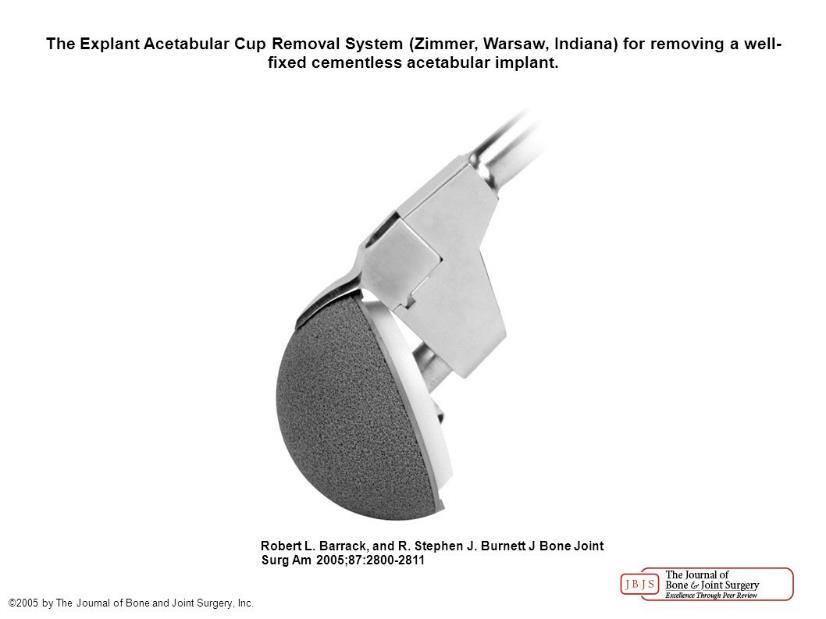 Jumbo Cup
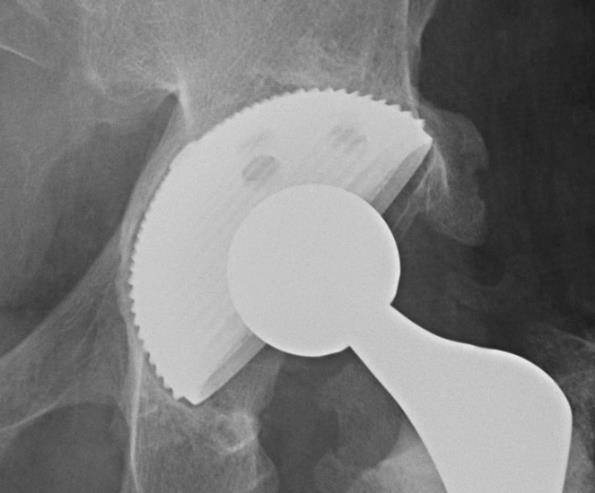 10-15 year survival 85-95%

Intact AP rim and pelvic continuity

> 50% bony contact 

Typically add screws
New versions of jumbo cup
Cup placement should be inferior and medial 
lowers joint reactive forces
Decreased impingement on prominent anterior cup
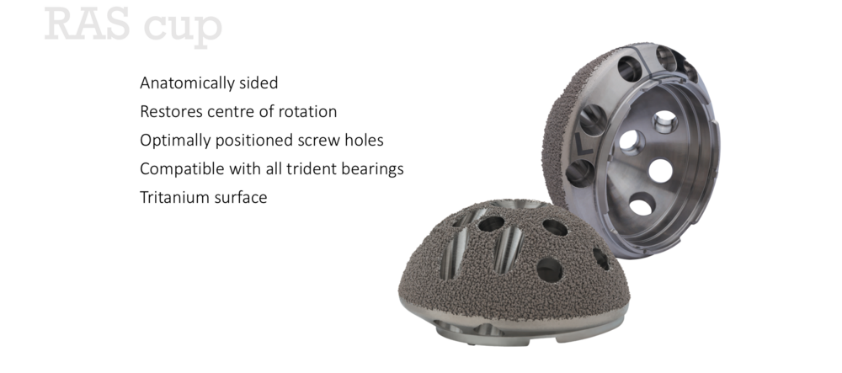 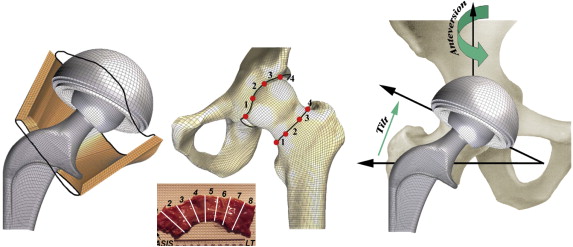 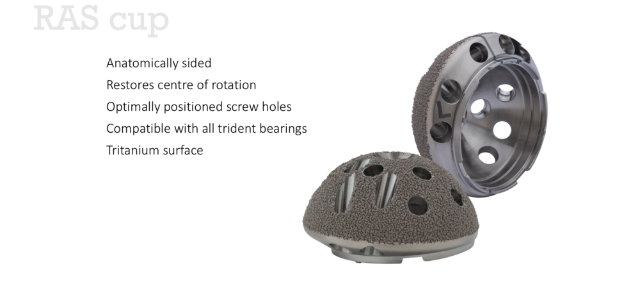 Grafting
Small cavitary lesions
 Cancellous bone graft
Possible for massive defects with mesh alone, but 20% revision rate by 10 years
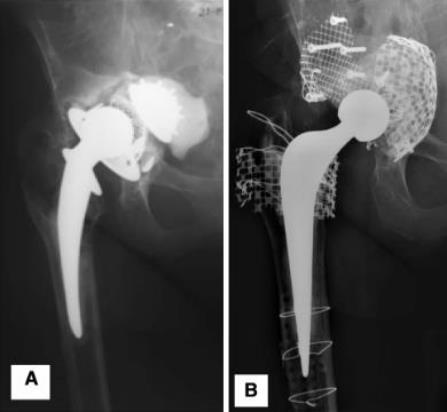 Addition of mesh and cage
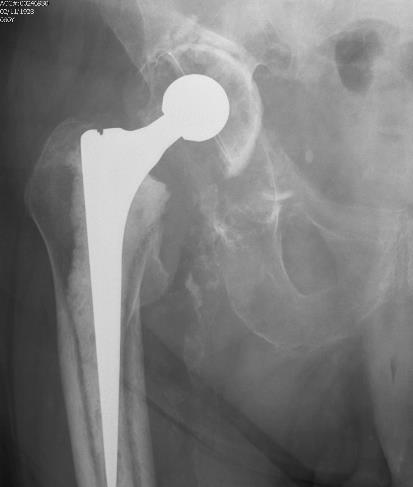 Decreased need for cortical graft and amount of cancellous graft
Improved ability to restore centre of rotation
Cortical augments
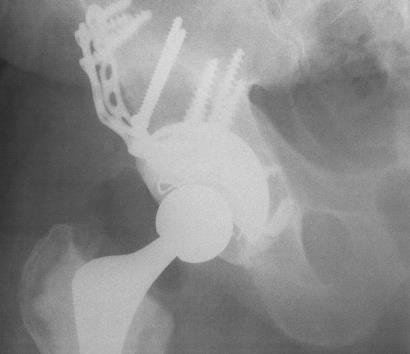 Cortical grafts weaken and resorb at 3-5 years

Uncemented cups will not bond to graft
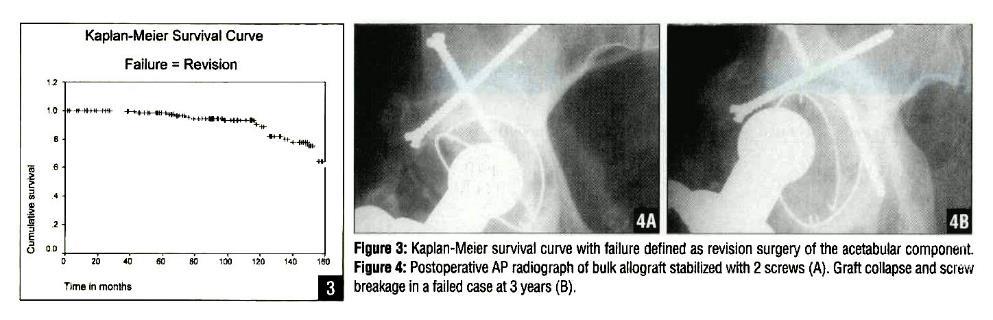 Metal Augments
Improved long term stability Vs cortical graft
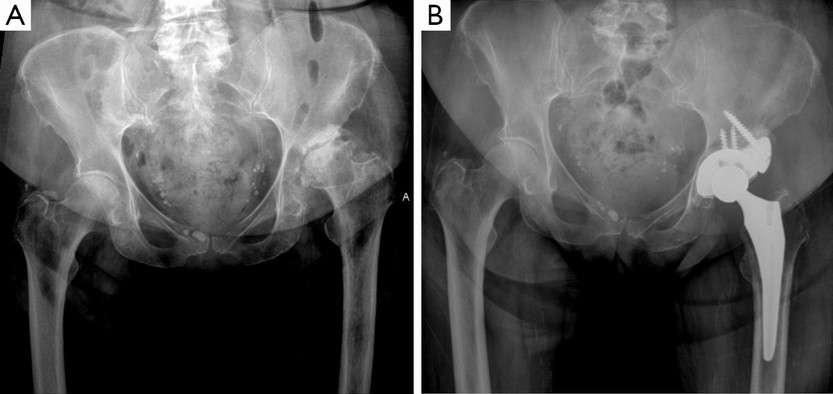 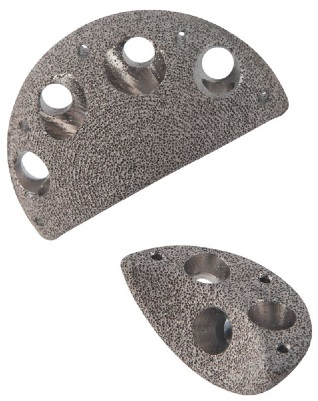 Continuity must be restored
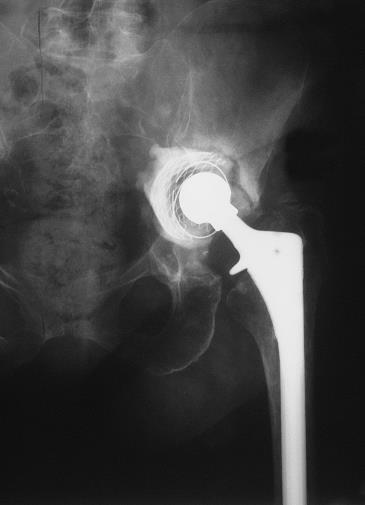 50% plus failure rate with graft and plate
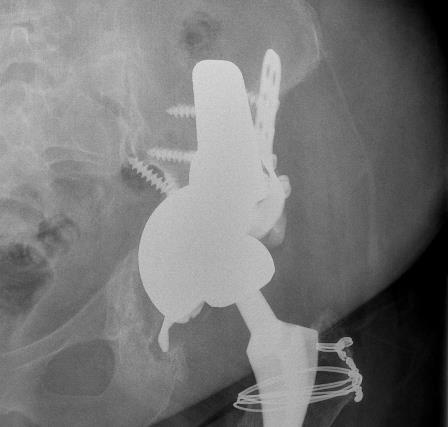 Better option
Stabilise pelvis and restore bone stock
Antiprotrusio cages with bone ingrowth potential
Prevent dislocation?
High risk of dislocation
Semi constrained or constrained liner
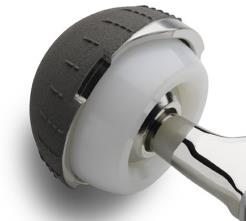 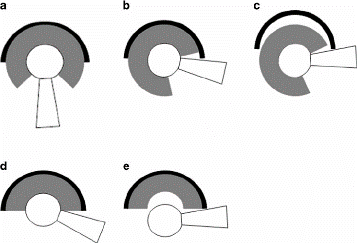 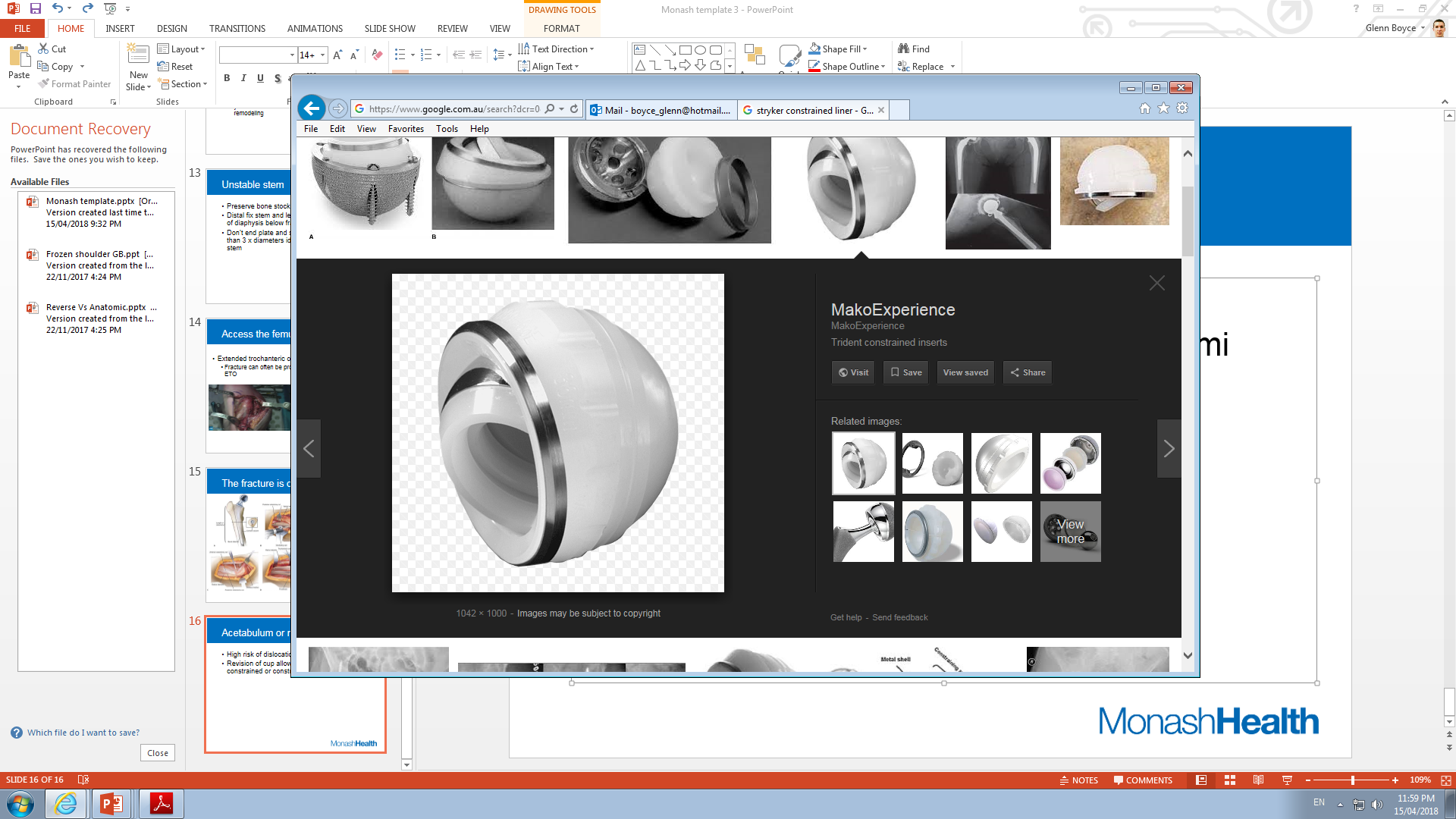 Tips: Don’t increase the anteversion of the acetabular component compared to the native acetabulum!!! These implants lever out from neck impingement on the prosthesis
Thank you